The Law as a Barrier to Error Disclosure: A Misguided Focus?
Dr. sc. med. Stuart McLennan 
Institute for History, Ethics and Philosophy of Medicine 
Hannover Medical School

The Third International Incident Disclosure Conference 
“Towards Operational Strategies”
20-21 October 2016
Overview
Too much focus has been put on the role of the law as a barrier to error disclosure: 

Legal environment has a more limited impact on error disclosure attitudes and practices than often believed.
Changing in the law is neither sufficient nor necessary to improve error disclosure practices.
More important barriers to error disclosure.
1. The Law´s Influence on Error Disclosure Attitudes and Practices
Gallagher et al. 2006: Survey 2637 physicians in the United States and Canada

Error disclosure attitudes and practices similar despite very different malpractice environments.

Estimate of the probability of being sued did not affect their beliefs about error disclosure. 

66% agreed that disclosing serious errors made lawsuits less likely.
1. The Law´s Influence on Error Disclosure Attitudes and Practices
McLennan et al. 2015: Survey 281 Swiss anaesthesiologists
Malpractice attitudes did not affect willingness to disclose serious errors. 

59% thought that it was somewhat likely or likely that they would receive a malpractice complaint within the next year

71% agreed that disclosing serious errors made complaints less likely.
2. Changing the Law: Not Sufficient
2. Changing the Law: Not Sufficient
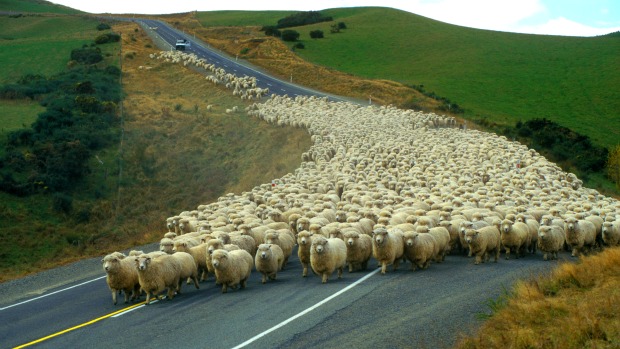 2. Changing the Law: Not Sufficient
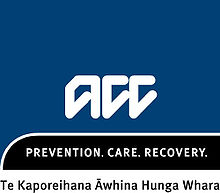 2. Changing the Law: Not Sufficient
“Nevertheless, cultural barriers to openness and honesty persist—the availability of no-fault compensation removes the risk for litigation, but providers remain fearful of the potential for adverse publicity, disciplinary processes, and reputational damage after disclosure.” (Wu et al., 2014, p. 3)
2. Changing the Law: Not Necessary
Law reform not sufficient but necessary? 

Some of the most successful disclosure and apology programs have did not required any law reform to achieve these results.
2. Changing the Law
Key points
Assumption that law reform will increase error communication falsely assumes that we are primarily dealing with a legal matter rather than one grounded in human relationships. 

Law reform may be desirable for other reasons, but unlikely that this would lead to major changes in error communication practice.
3. Importance of Culture and Training
Culture
Gallagher et al. 2006:
“The fact that US and Canadian physicians’ attitudes transcend country boundaries suggests that these beliefs may relate to the norms, values, and practices that constitute the culture of medicine…” 

McLennan et al. 2015:
Individual departments/hospitals culture may be the more important factor.
3. Importance of Culture and Training
Polices and training
International research has found that state and health organisations error disclosure policies, along with the increase of specially trained staff, have been one of the driving forces behind the increased disclosure of errors (Iedema et al., 2008)